ТЭК мира: основные этапы развития, «энергопереход». География отраслей топливной промышленности
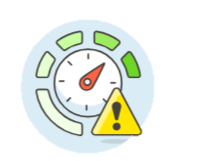 Запишите тему урока
Структура топливной промышленности
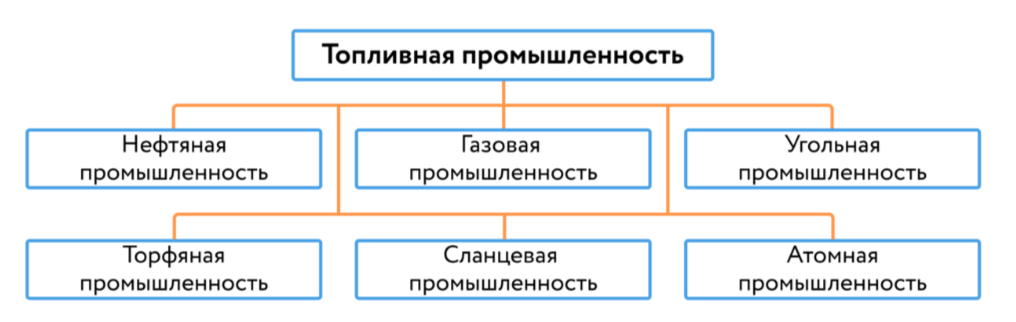 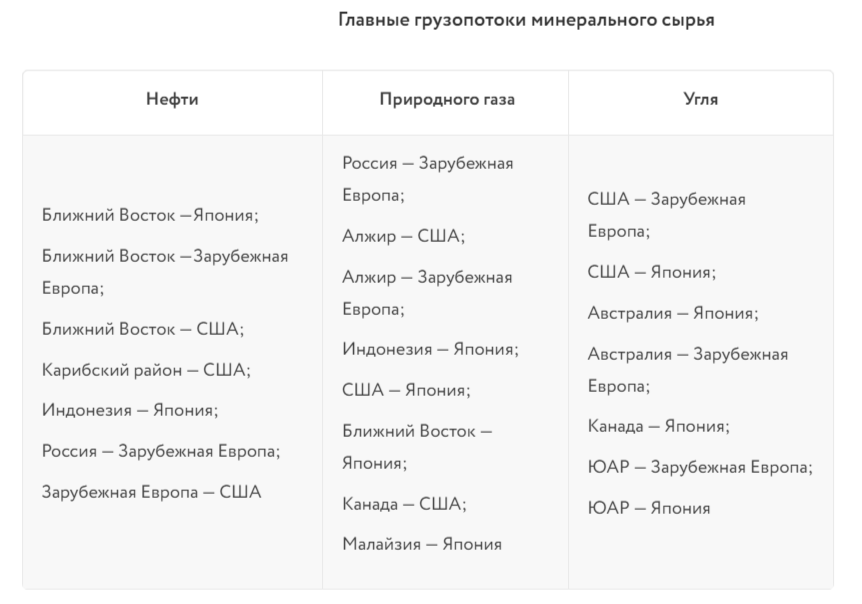 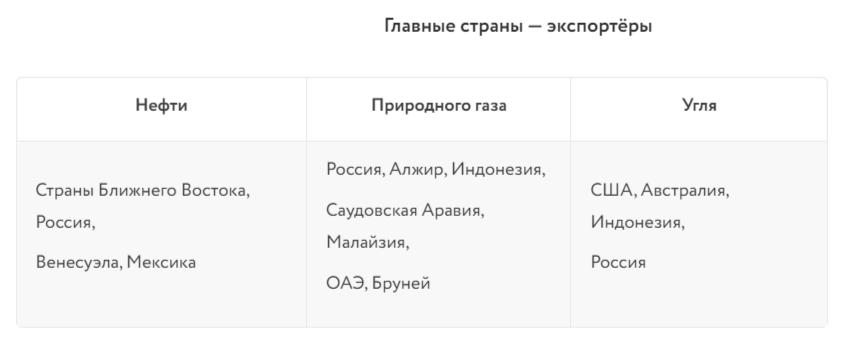 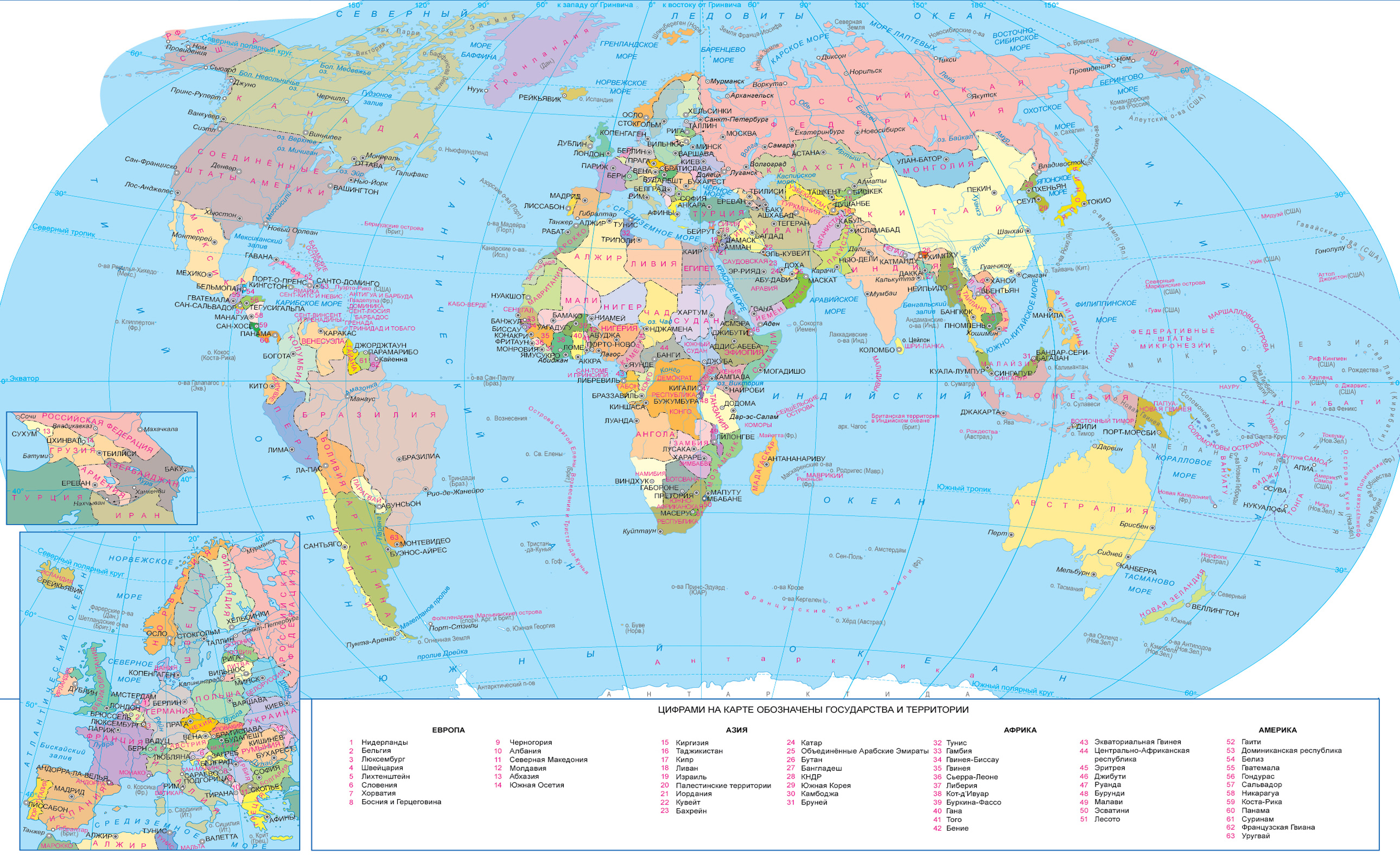 Основные проблемы топливной промышленности:
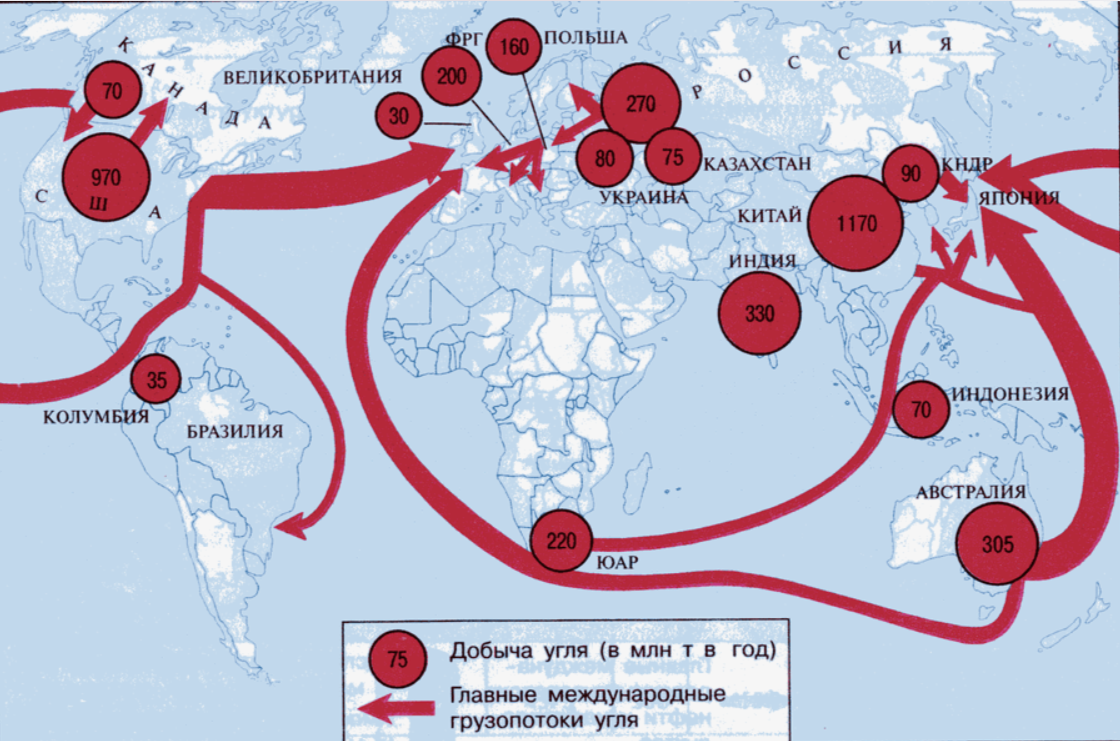 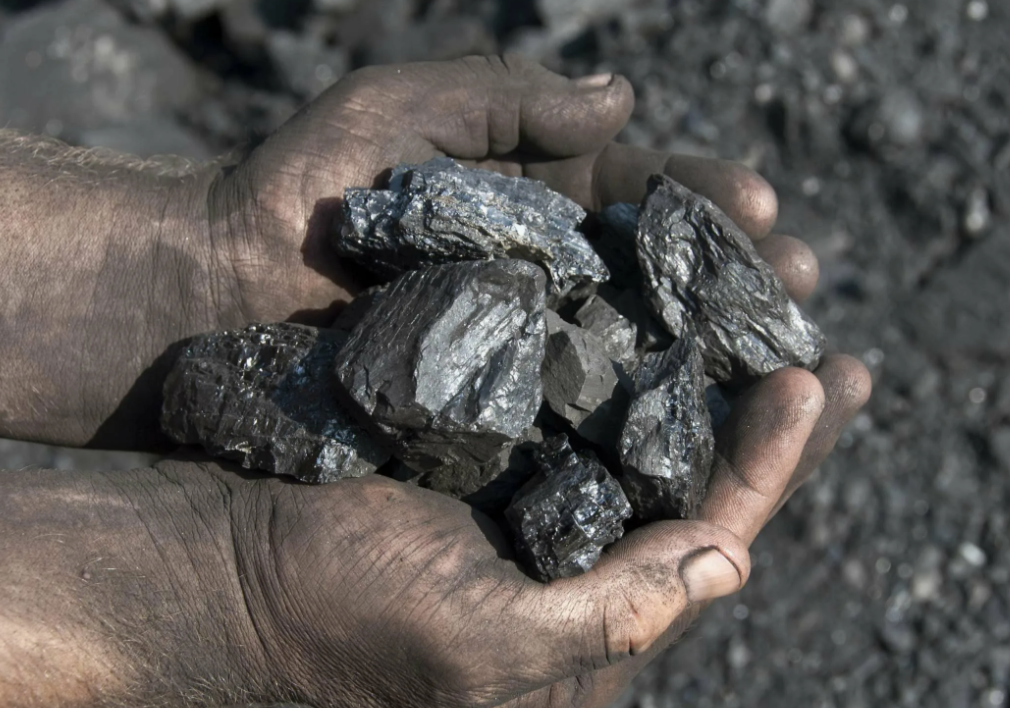 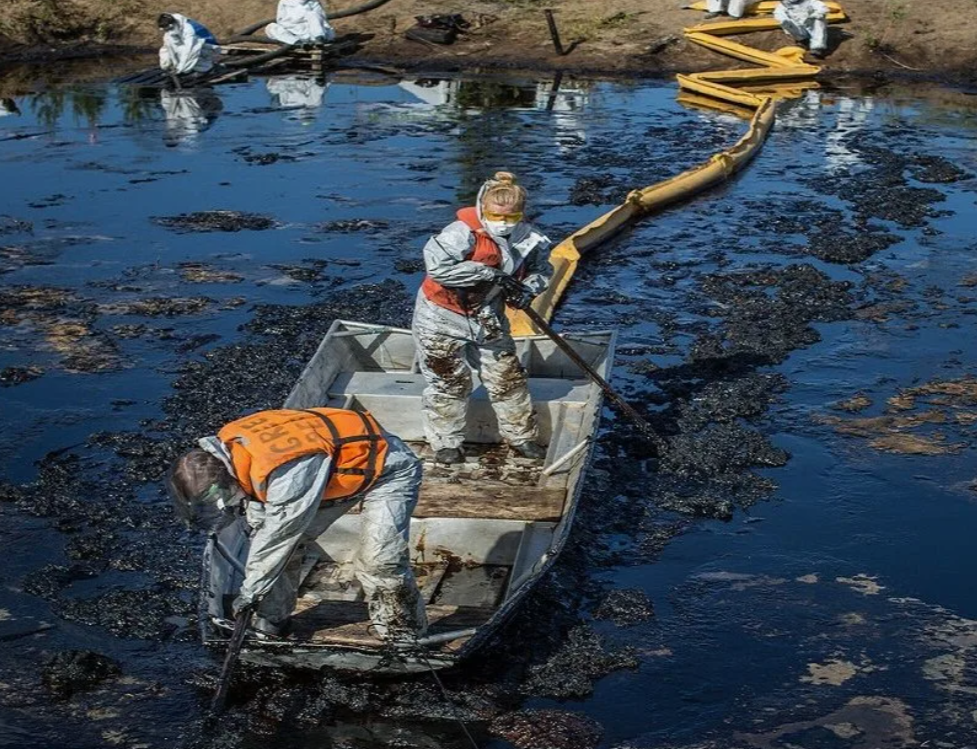 Территориальный разрыв между районами добычи и потребления минерального топлива. 
Например, территориальный разрыв добычи и потребления нефти связан с тем, что наиболее крупные нефтяные бассейны размещены в развивающихся странах, а главные потребители нефти — развитые страны.
Истощение запасов минерального топлива. 
По современным расчётам, мировых запасов угля хватит на 150–200 лет, нефти — на 50–55 лет, газа — на 50–60 лет, железной руды — на 100 лет.
Разрушение окружающей среды при добыче и транспортировке топлива Из применяемых сегодня видов топлива наиболее экологически чистым является природный газ.
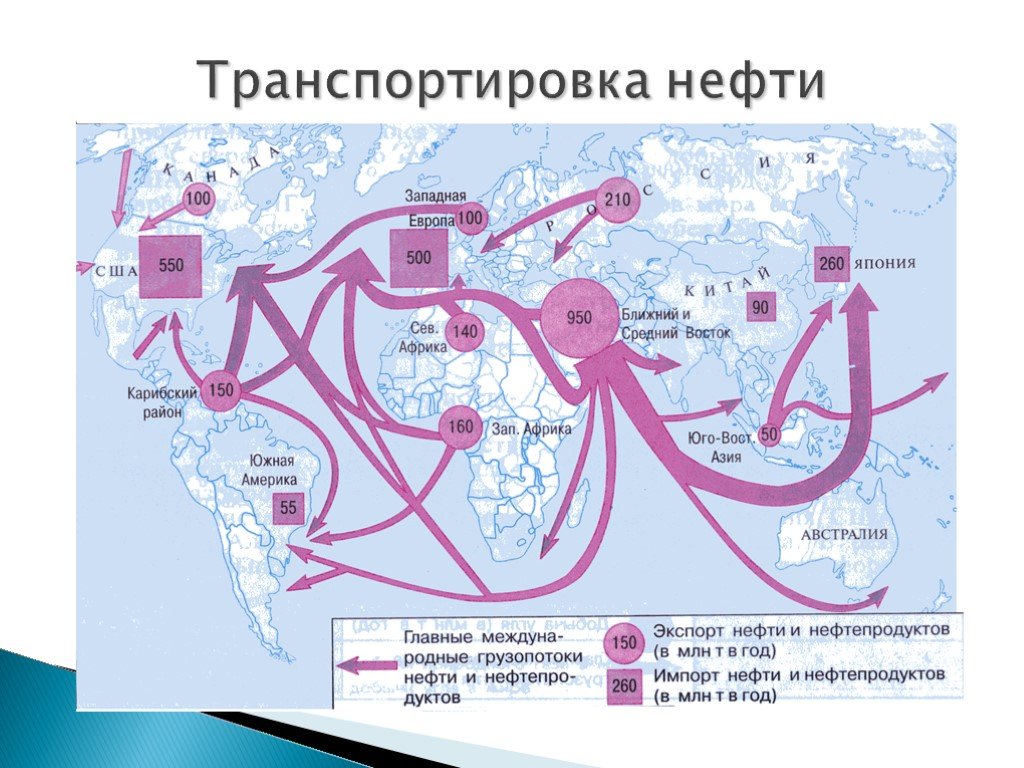 Домашнее задание
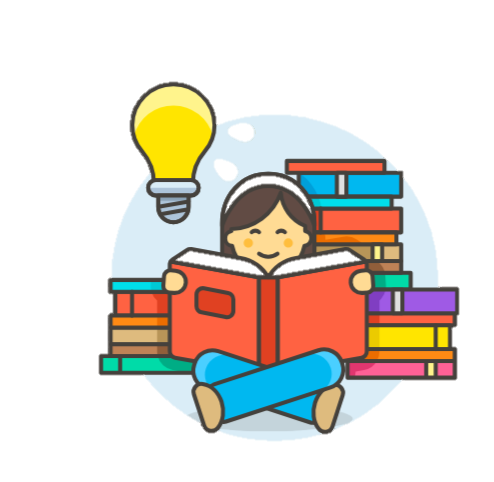